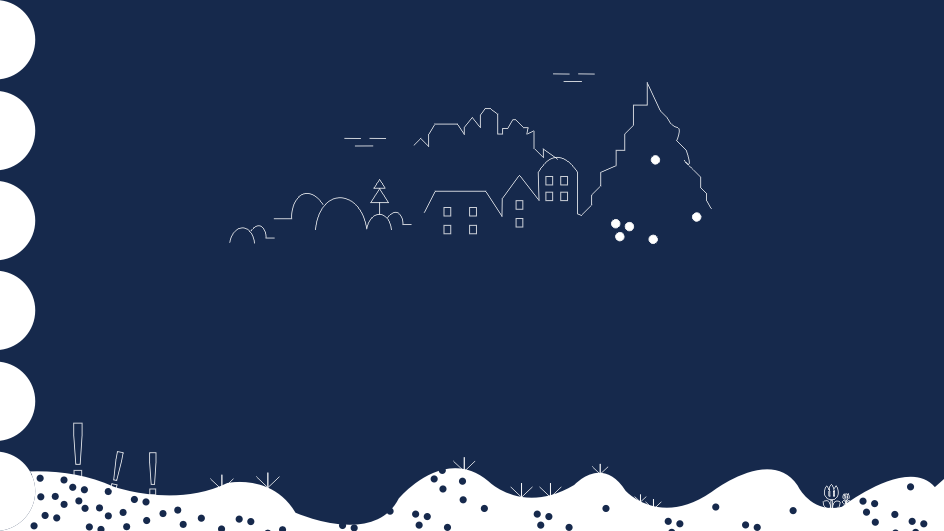 毕业设计答辩通用
《请在此位置添加您的论文标题》
学校名称:XXX
报告人：XXX
指导老师:XXX
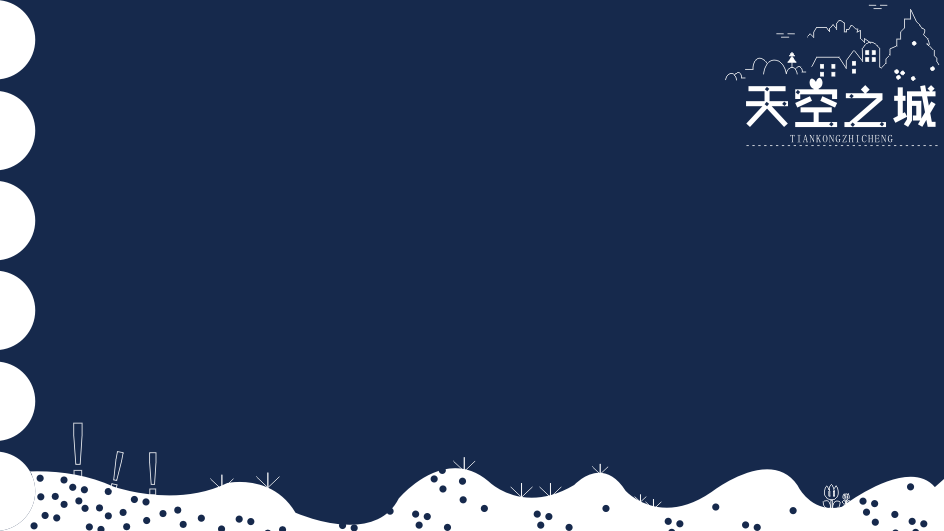 选题背景
1
点击此处添加文本内容，如关键词、部分简单介绍等。
目录
作品概述
2
点击此处添加文本内容，如关键词、部分简单介绍等。
制作过程
3
点击此处添加文本内容，如关键词、部分简单介绍等。
CONTENTS
作品展示
4
点击此处添加文本内容，如关键词、部分简单介绍等。
总结回顾
5
点击此处添加文本内容，如关键词、部分简单介绍等。
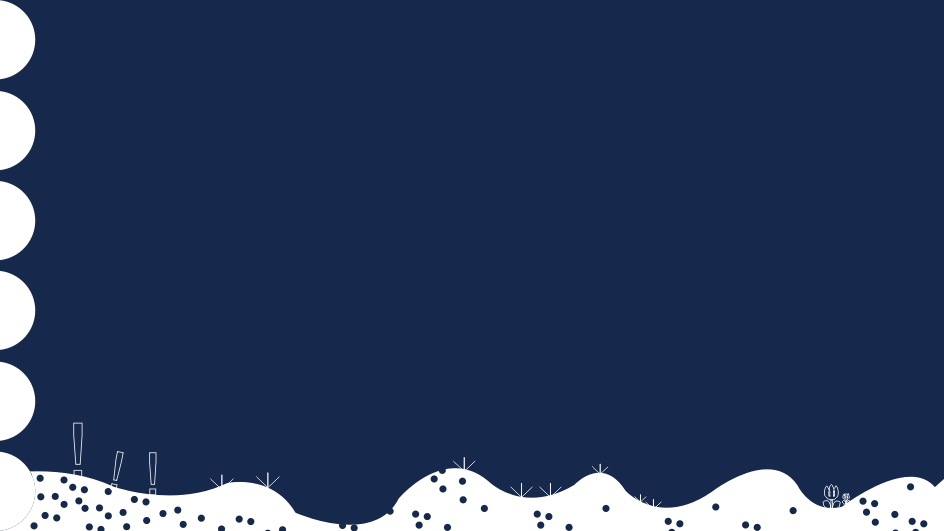 01
选题背景
点击此处添加文本内容，如关键词、部分简单介绍等。
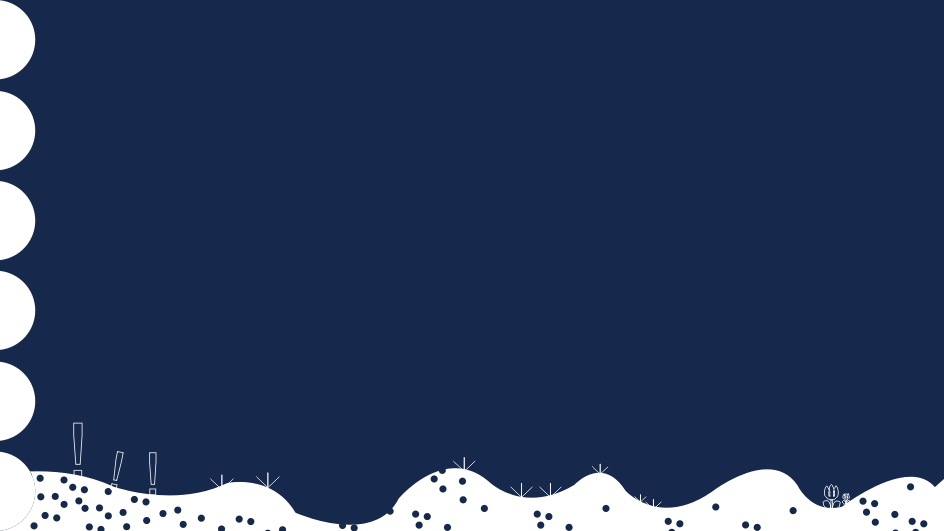 Company Presentation Name
Business Targeting
Lorem ipsum dolor sit amet, consectetur adipiscing elit. Nam viverra euismod odio, gravida pellentesque urna varius vitae. Sed dui lorem, adipiscing in adipiscing et, interdum nec metus. Mauris ultricies, justo eu convallis placerat, felis enim ornare nisi, vitae mattis nulla ante id dui. Ut lectus purus, commodo et tincidunt vel, interdum sed lectus. Vestibulum adipiscing tempor nisi id elementu sadips ipsums dolores uns fugiats gravida nam elit vols nulla dolores amet untras sitsers.
Lorem ipsum odio sit amet odio tristique quis tempus
Lorem ipsum odio sit amet odio tristique quis tempus
Lorem ipsum odio sit amet odio tristique quis tempus
Lorem ipsum odio sit amet odio tristique quis tempus
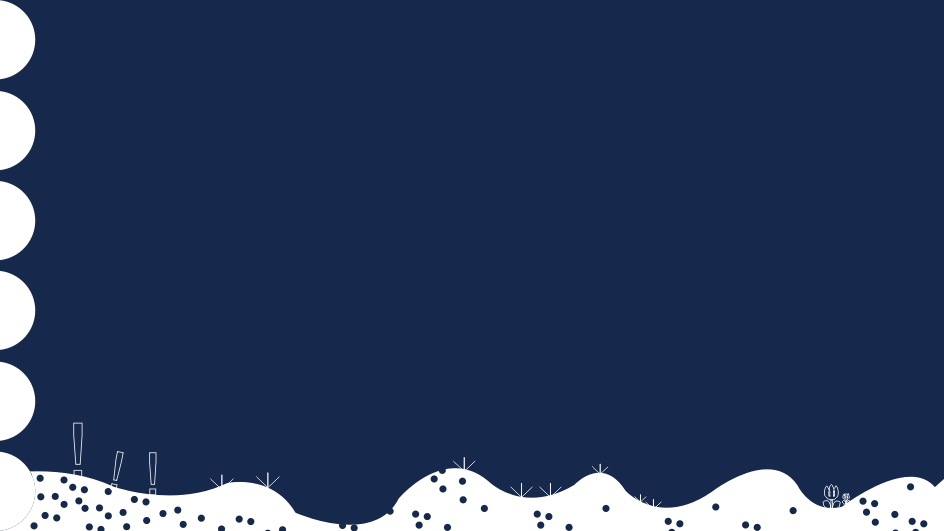 Company Presentation Name
Lorem ipsum dolor sit amet, consectetur adipiscing elit. Sed imperdiet tincidunt.
Lorem ipsum dolor sit amet, consectetur adipiscing elit. Sed imperdiet tincidunt.
A
U
s
Lorem ipsum dolor sit amet, consectetur adipiscing elit. Sed imperdiet tincidunt.
l
F
Lorem ipsum dolor sit amet, consectetur adipiscing elit. Sed imperdiet tincidunt.
ĥ
Ñ
E
Lorem ipsum dolor sit amet, consectetur adipiscing elit. Sed imperdiet tincidunt.
Lorem ipsum dolor sit amet, consectetur adipiscing elit. Sed imperdiet tincidunt.
5
L
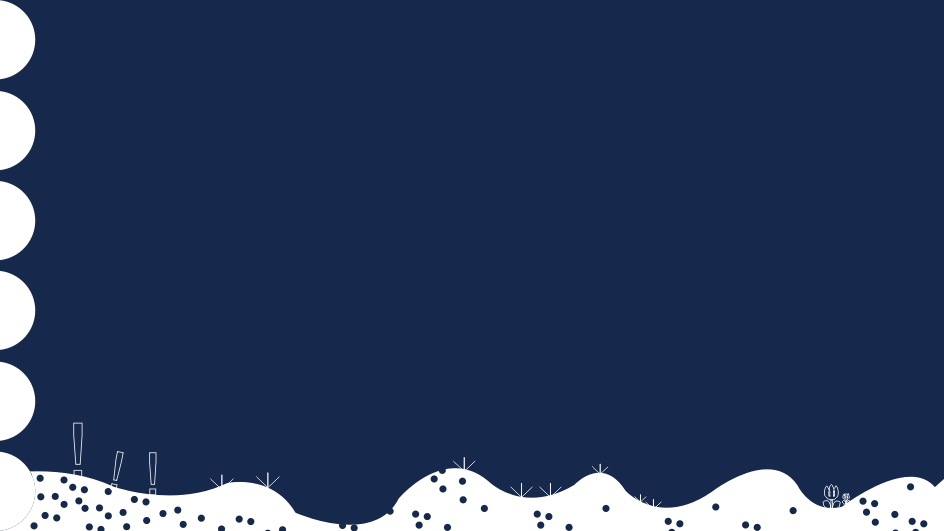 Company Presentation Name
Infographic
Photography
Suitable for all categories business and personal presentation If you are going to use a passage of Lorem Ipsum
Suitable for all categories business and personal presentation If you are going to use a passage of Lorem Ipsum
Company Server
Cloud media
Suitable for all categories business and personal presentation If you are going to use a passage of Lorem Ipsum
Suitable for all categories business and personal presentation If you are going to use a passage of Lorem Ipsum
Design Graphic
Music Area
Suitable for all categories business and personal presentation If you are going to use a passage of Lorem Ipsum
Suitable for all categories business and personal presentation If you are going to use a passage of Lorem Ipsum
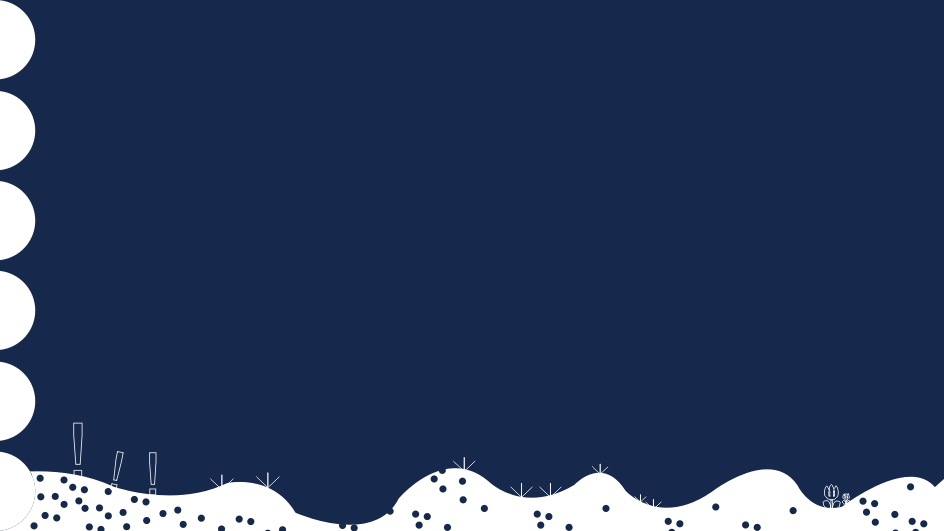 Company Presentation Name
Put a relevant subtitle in this line
Lorem ipsum dolor sit amet, consectetur adipiscing elit. Sed imperdiet tincidunt.
Development CodeLorem ipsum dolor sit amet, consectetur adipiscing elit. Curabitur elementum posuere pretium.
Password CodeLorem ipsum dolor sit amet, consectetur adipiscing elit. Curabitur elementum posuere pretium.
Lorem ipsum dolor sit amet, consectetur adipiscing elit. Sed imperdiet tincidunt.
Lorem ipsum dolor sit amet, consectetur adipiscing elit. Sed imperdiet tincidunt.
Lorem ipsum dolor sit amet, consectetur adipiscing elit. Sed imperdiet tincidunt.
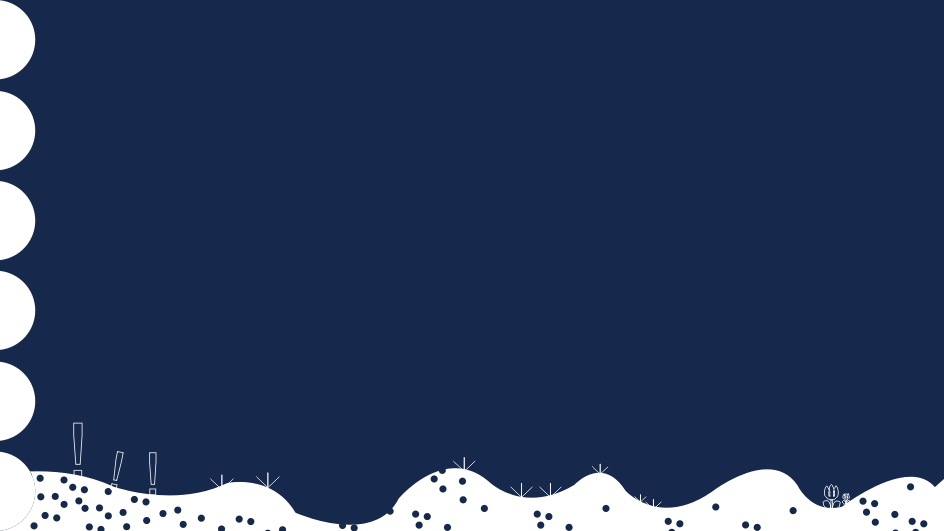 02
作品概述
点击此处添加文本内容，如关键词、部分简单介绍等。
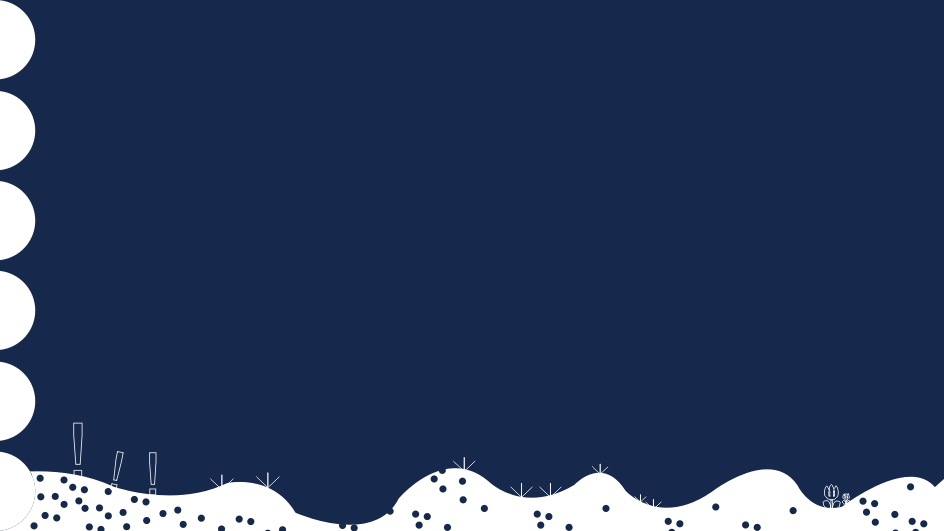 Company Presentation Name
Solution 1Lorem ipsum dolor sit amet, consectetur adipiscing elit. Curabitur elementum posuere pretium.
Solution 4Lorem ipsum dolor sit amet, consectetur adipiscing elit. Curabitur elementum posuere pretium.
2
3
4
1
5
6
Solution 2Lorem ipsum dolor sit amet, consectetur adipiscing elit. Curabitur elementum posuere pretium.
Solution 5Lorem ipsum dolor sit amet, consectetur adipiscing elit. Curabitur elementum posuere pretium.
Solution 3Lorem ipsum dolor sit amet, consectetur adipiscing elit. Curabitur elementum posuere pretium.
Solution 6Lorem ipsum dolor sit amet, consectetur adipiscing elit. Curabitur elementum posuere pretium.
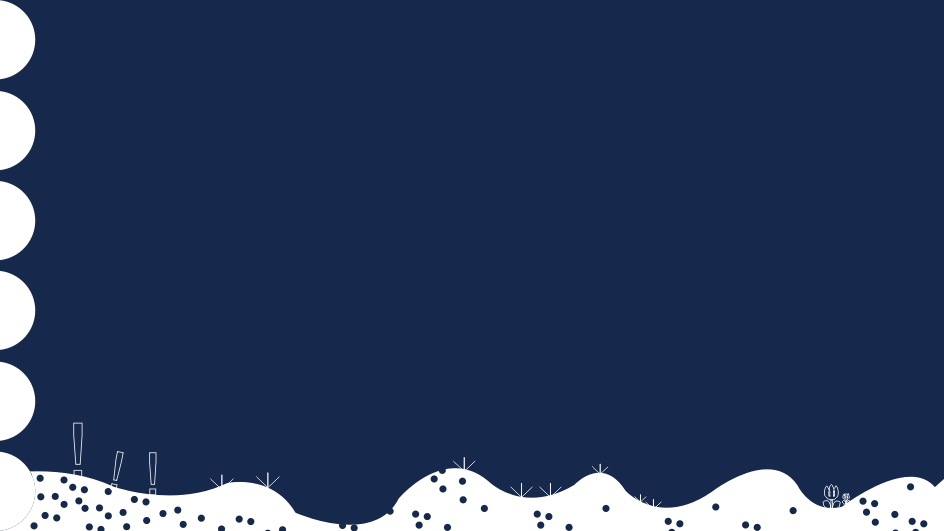 Company Presentation Name
Final ProjectLorem ipsum dolor sit amet, consectetur adipiscing elit. Curabitur elementum posuere pretium.
Lorem ipsum dolor sit amet, consectetur adipiscing elit. Sed imperdiet tincidunt velit laoreet facilisis.
Development CodeLorem ipsum dolor sit amet, consectetur adipiscing elit. Curabitur elementum posuere pretium.
Passcode CodeLorem ipsum dolor sit amet, consectetur adipiscing elit. Curabitur elementum posuere pretium.
Lorem ipsum dolor sit amet, consectetur adipiscing elit. Sed imperdiet tincidunt velit laoreet facilisis.
Lorem ipsum dolor sit amet, consectetur adipiscing elit. Sed imperdiet tincidunt velit laoreet facilisis.
Lorem ipsum dolor sit amet, consectetur adipiscing elit. Sed imperdiet tincidunt velit laoreet facilisis.
Networking AreaLorem ipsum dolor sit amet, consectetur adipiscing elit. Curabitur elementum posuere pretium.
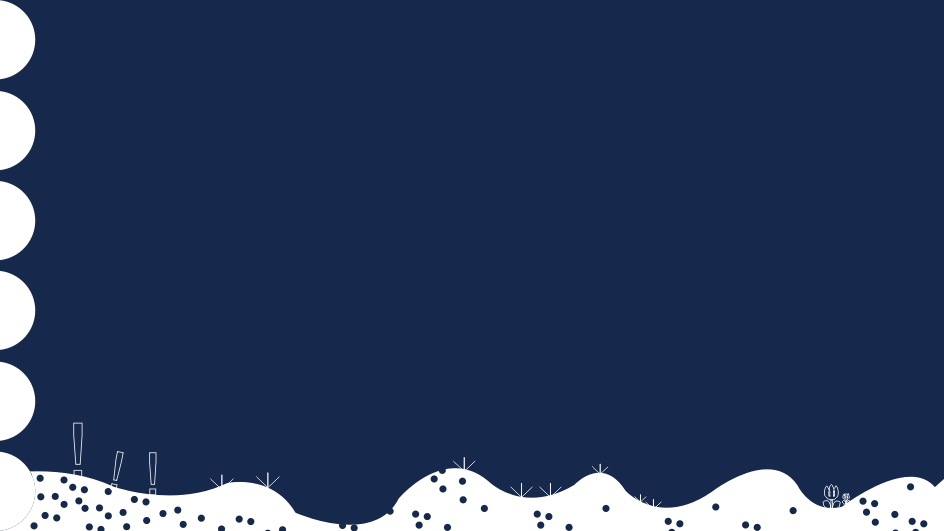 Company Presentation Name
Final ProjectLorem ipsum dolor sit amet, consectetur adipiscing elit. Curabitur elementum posuere pretium.
Web Coding
Development CodeLorem ipsum dolor sit amet, consectetur adipiscing elit. Curabitur elementum posuere pretium.
Passcode
Enviromental
Design Graphic
Networking AreaLorem ipsum dolor sit amet, consectetur adipiscing elit. Curabitur elementum posuere pretium.
Bottom IdeaLorem ipsum dolor sit amet, consectetur adipiscing elit. Curabitur elementum posuere pretium.
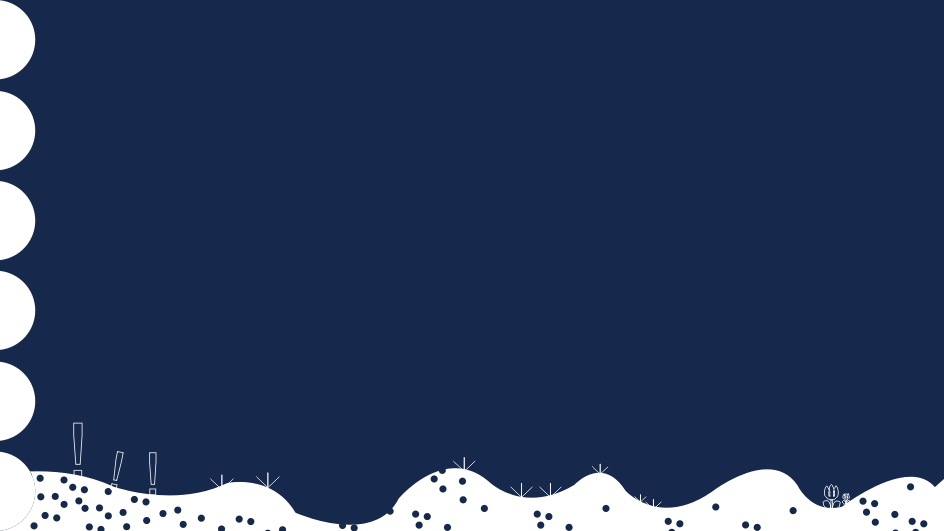 Company Presentation Name
Busway TrafficLorem ipsum dolor sit amet, consectetur adipiscing elit. Curabitur elementum posuere pretium. Quisque nibh dolor, dignissim ac dignissim ut, luctus ac urna. Aliquam aliquet non massa quis tincidunt.
Urban ResidenceLorem ipsum dolor sit amet, consectetur adipiscing elit. Curabitur elementum posuere pretium. Quisque nibh dolor, dignissim ac dignissim ut, luctus ac urna. Aliquam aliquet non massa quis tincidunt.
Branch Office PolicyLorem ipsum dolor sit amet, consectetur adipiscing elit. Curabitur elementum posuere pretium. Quisque nibh dolor, dignissim ac dignissim ut, luctus ac urna. Aliquam aliquet non massa quis tincidunt.
Safeaty LivingLorem ipsum dolor sit amet, consectetur adipiscing elit. Curabitur elementum posuere pretium. Quisque nibh dolor, dignissim ac dignissim ut, luctus ac urna. Aliquam aliquet non massa quis tincidunt.
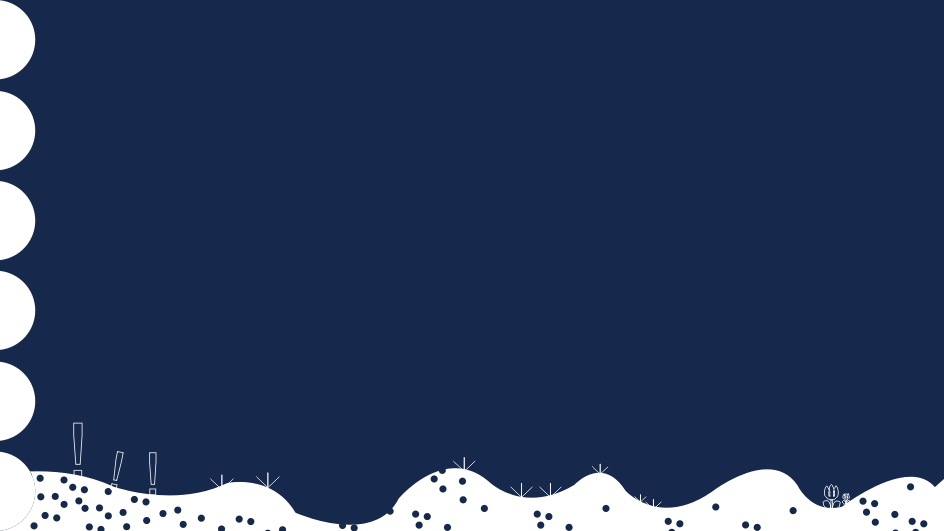 03
制作过程
点击此处添加文本内容，如关键词、部分简单介绍等。
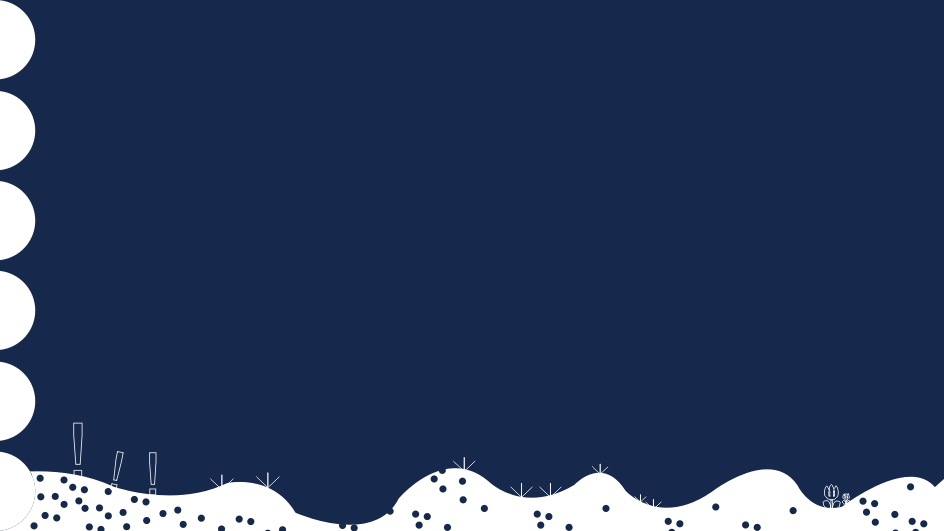 Company Presentation Name
A
Attention CodeLorem ipsum dolor sit amet, consectetur adipiscing elit.
Lorem ipsum dolor sit amet, consectetur adipiscing elit. Nam viverra euismod odio, gravida pellentesque urna varius vitae. Sed dui lorem, adipiscing in adipiscing et, interdum nec metus. Mauris ultricies, justo eu convallis placerat, felis enim ornare nisi, vitae mattis nulla ante id dui. Ut lectus purus, commodo et tincidunt vel, interdum sed lectus. Vestibulum adipiscing tempor nisi id elementu sadips ipsums dolores uns fugiats gravida nam elit vols nulla dolores amet untras sitsers.
B
Green CodeLorem ipsum dolor sit amet, consectetur adipiscing elit.
Clever & IntellegenceLorem ipsum dolor sit amet, consectetur adipiscing elit.
C
Clever & IntellegenceLorem ipsum dolor sit amet, consectetur adipiscing elit.
Blue CodeLorem ipsum dolor sit amet, consectetur adipiscing elit.
Correspondence
D
Growth p/month
$243
Clever & IntellegenceLorem ipsum dolor sit amet, consectetur adipiscing elit.
Feedback from customers
Final ProjectLorem ipsum dolor sit amet, consectetur adipiscing elit.
$598
Feedback from customers
Clever & IntellegenceLorem ipsum dolor sit amet, consectetur adipiscing elit.
$587
$233
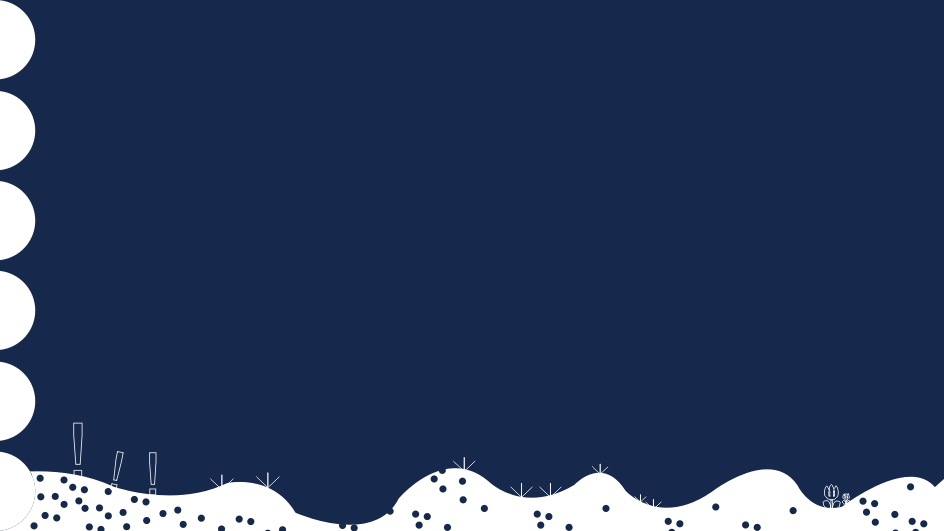 Company Presentation Name
Lorem ipsum dolor sit amet, consectetur adipiscing elit. Sed imperdiet tincidunt.
Lorem ipsum dolor sit amet, consectetur adipiscing elit. Sed imperdiet tincidunt.
Lorem ipsum dolor sit amet, consectetur adipiscing elit. Nam viverra euismod odio, gravida pellentesque urna varius vitae. Sed dui lorem, adipiscing in adipiscing et, interdum nec metus. Mauris ultricies, justo eu convallis placerat, felis enim ornare nisi, vitae mattis nulla ante id dui. Ut lectus purus, commodo et tincidunt vel, interdum sed lectus. Vestibulum adipiscing tempor nisi id elementu sadips ipsums dolores uns fugiats gravida nam elit vols nulla dolores amet untras sitsers.
Lorem ipsum dolor sit amet, consectetur adipiscing elit. Sed imperdiet tincidunt.
Lorem ipsum dolor sit amet, consectetur adipiscing elit. Sed imperdiet tincidunt.
Correspondence
Publishing
Growth p/month
Honest
$243
Feedback from customers
$598
Feedback from customers
$587
$233
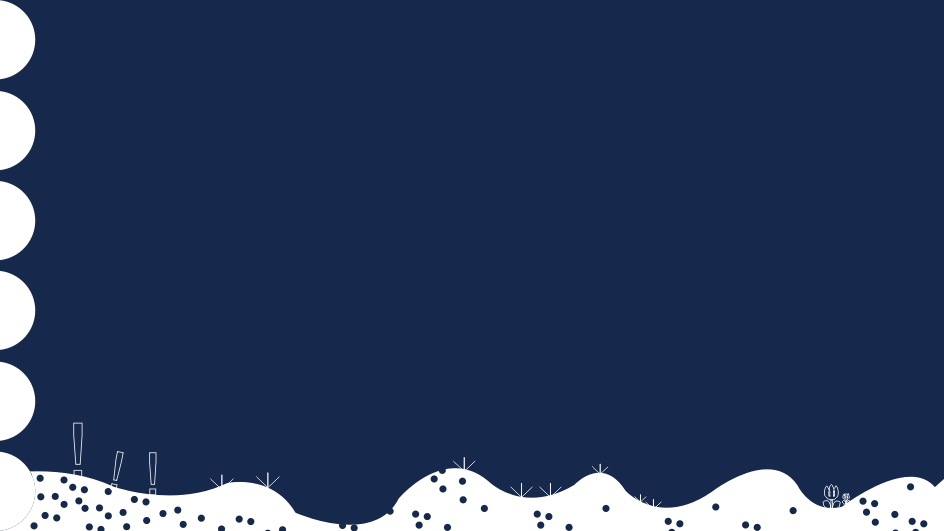 Company Presentation Name
How This Work ?
Lorem ipsum dolor sit amet, consectetur adipiscing elit. Praesent sodales odio sit amet odio tristique quis tempus odio Lorem ipsum dolor sit amet
Lorem ipsum odio sit amet odio tristique quis tempus
Lorem ipsum odio sit amet odio tristique quis tempus
Lorem ipsum odio sit amet odio tristique quis tempus
45%
50%
100%
90%
65%
Lorem ipsum odio sit amet odio tristique quis tempus
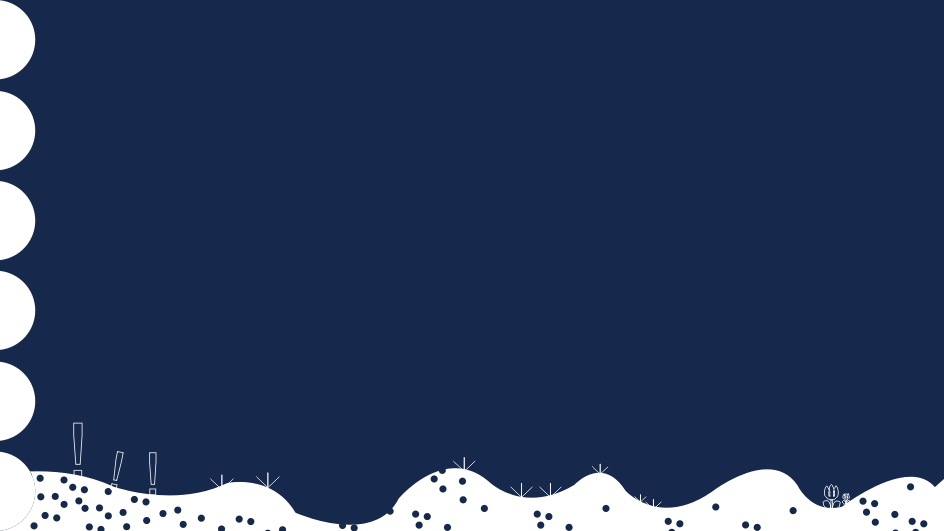 Company Presentation Name
35% Starting
56% Prepare
75% Go run
95% Acceleration
29% Winner
Lorem ipsum dolor sit amet, consectetur adipiscing elit.
Lorem ipsum dolor sit amet, consectetur adipiscing elit.
Lorem ipsum dolor sit amet, consectetur adipiscing elit.
Lorem ipsum dolor sit amet, consectetur adipiscing elit.
Lorem ipsum dolor sit amet, consectetur adipiscing elit.
Lorem ipsum dolor sit amet, consectetur adipiscing elit. Sed imperdiet tincidunt.
Lorem ipsum dolor sit amet, consectetur adipiscing elit. Sed imperdiet tincidunt.
Lorem ipsum dolor sit amet, consectetur adipiscing elit. Sed imperdiet tincidunt.
Lorem ipsum dolor sit amet, consectetur adipiscing elit. Sed imperdiet tincidunt.
Lorem ipsum dolor sit amet, consectetur adipiscing elit. Sed imperdiet tincidunt.
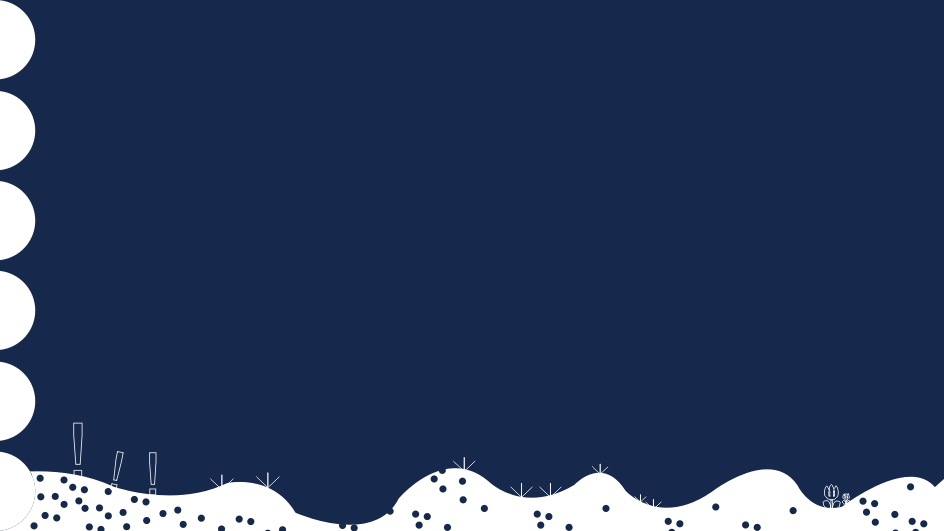 04
作品展示
点击此处添加文本内容，如关键词、部分简单介绍等。
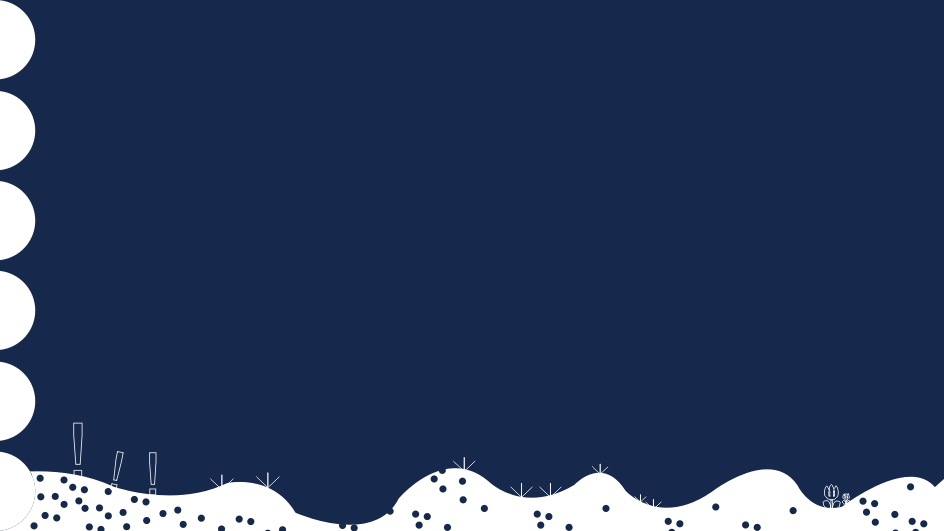 Company Presentation Name
Step by Step BusinessLorem ipsum dolor sit amet, consectetur adipiscing elit. Curabitur elementum posuere pretium.
Roung the WorldLorem ipsum dolor sit amet, consectetur adipiscing elit. Curabitur elementum posuere pretium.
Refreshing LivingLorem ipsum dolor sit amet, consectetur adipiscing elit. Curabitur elementum posuere pretium.
Secret CaseLorem ipsum dolor sit amet, consectetur adipiscing elit. Curabitur elementum posuere pretium.
Five Star LivingLorem ipsum dolor sit amet, consectetur adipiscing elit. Curabitur elementum posuere pretium.
PhotographyLorem ipsum dolor sit amet, consectetur adipiscing elit. Curabitur elementum posuere pretium.
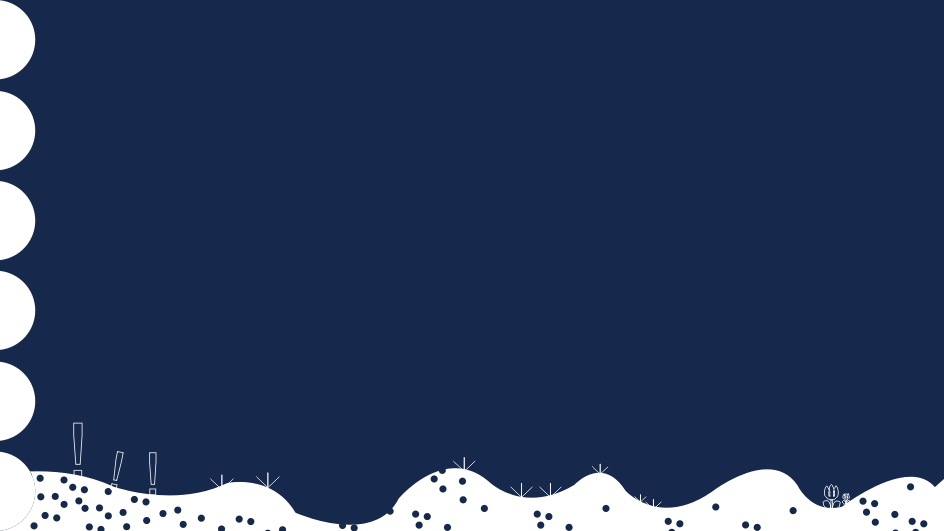 Company Presentation Name
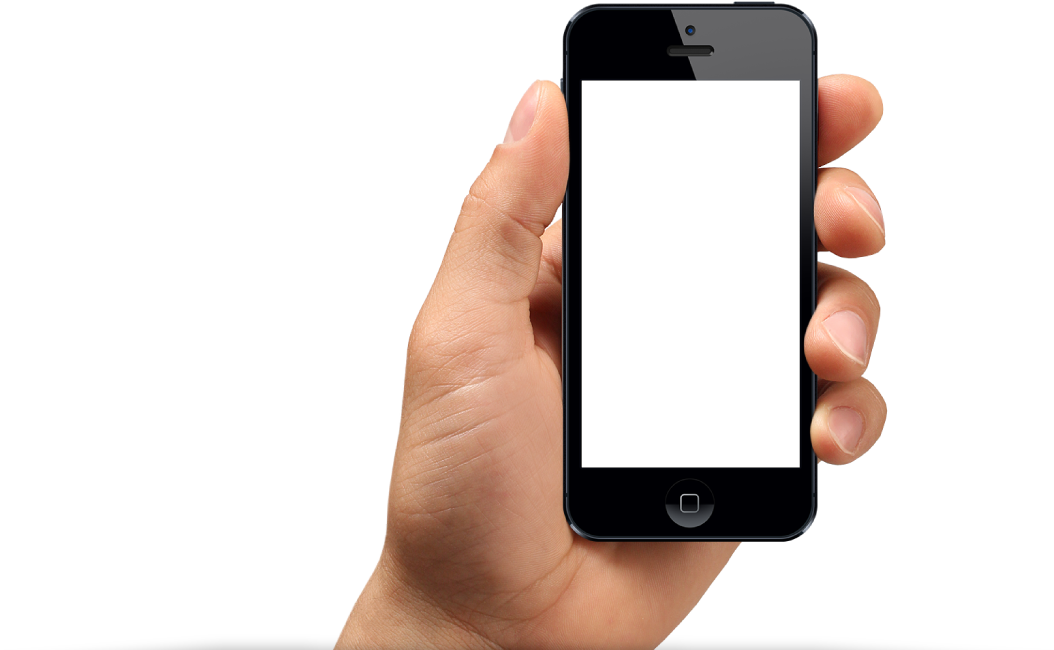 Mobile App
Lorem ipsum dolor sit amet, consectetur adipiscing elit. Nam viverra euismod odio, gravida pellentesque urna varius vitae. Sed dui lorem, adipiscing in adipiscing et, interdum nec metus
How This Work ?
Lorem ipsum dolor sit amet, consectetur adipiscing elit. Praesent sodales odio sit amet odio tristique quis tempus odio Lorem ipsum dolor sit amet
Lorem ipsum odio sit amet odio tristique quis tempus
Lorem ipsum odio sit amet odio tristique quis tempus
Lorem ipsum odio sit amet odio tristique quis tempus
Lorem ipsum odio sit amet odio tristique quis tempus
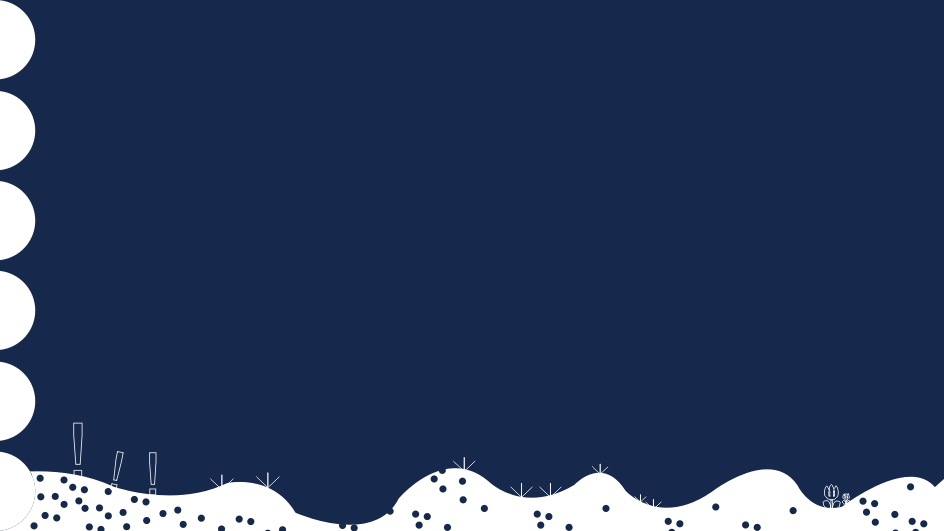 Company Presentation Name
Social MediaLorem ipsum dolor sit amet, consectetur adipiscing elit. Curabitur elementum posuere pretium. Quisque nibh dolor, dignissim ac dignissim ut, luctus ac urna. Aliquam aliquet non massa quis tincidunt.
Sharing MediaLorem ipsum dolor sit amet, consectetur adipiscing elit. Curabitur elementum posuere pretium. Quisque nibh dolor, dignissim ac dignissim ut, luctus ac urna. Aliquam aliquet non massa quis tincidunt.
NetworkingLorem ipsum dolor sit amet, consectetur adipiscing elit. Curabitur elementum posuere pretium. Quisque nibh dolor, dignissim ac dignissim ut, luctus ac urna. Aliquam aliquet non massa quis tincidunt.
Design GraphicLorem ipsum dolor sit amet, consectetur adipiscing elit. Curabitur elementum posuere pretium. Quisque nibh dolor, dignissim ac dignissim ut, luctus ac urna. Aliquam aliquet non massa quis tincidunt.
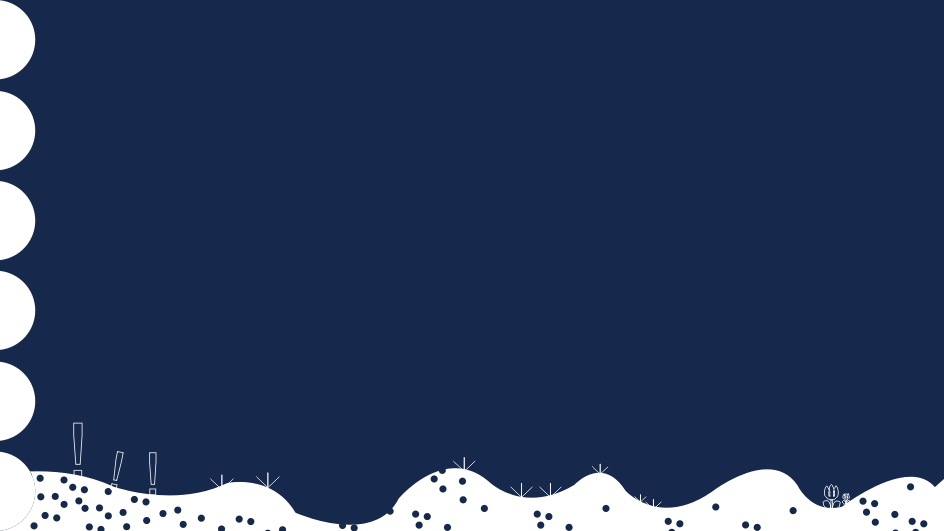 Company Presentation Name
Lorem ipsum dolor sit amet, consectetur adipiscing elit. Sed imperdiet tincidunt.
Lorem ipsum dolor sit amet, consectetur adipiscing elit. Sed imperdiet tincidunt.
Lorem ipsum dolor sit amet, consectetur adipiscing elit. Sed imperdiet tincidunt velit laoreet facilisis.
Clever & IntellegenceLorem ipsum dolor sit amet, consectetur adipiscing elit.
Clever & IntellegenceLorem ipsum dolor sit amet, consectetur adipiscing elit.
Lorem ipsum dolor sit amet, consectetur adipiscing elit. Sed imperdiet tincidunt velit laoreet facilisis.
Lorem ipsum dolor sit amet, consectetur adipiscing elit. Sed imperdiet tincidunt velit laoreet facilisis.
Lorem ipsum dolor sit amet, consectetur adipiscing elit. Sed imperdiet tincidunt velit laoreet facilisis.
Lorem ipsum dolor sit amet, consectetur adipiscing elit. Sed imperdiet tincidunt.
Lorem ipsum dolor sit amet, consectetur adipiscing elit. Sed imperdiet tincidunt.
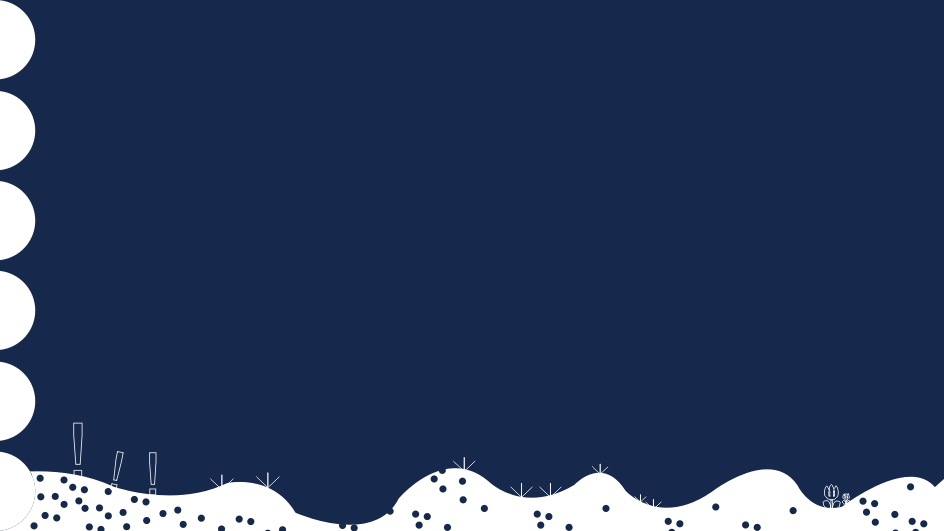 05
总结回顾
点击此处添加文本内容，如关键词、部分简单介绍等。
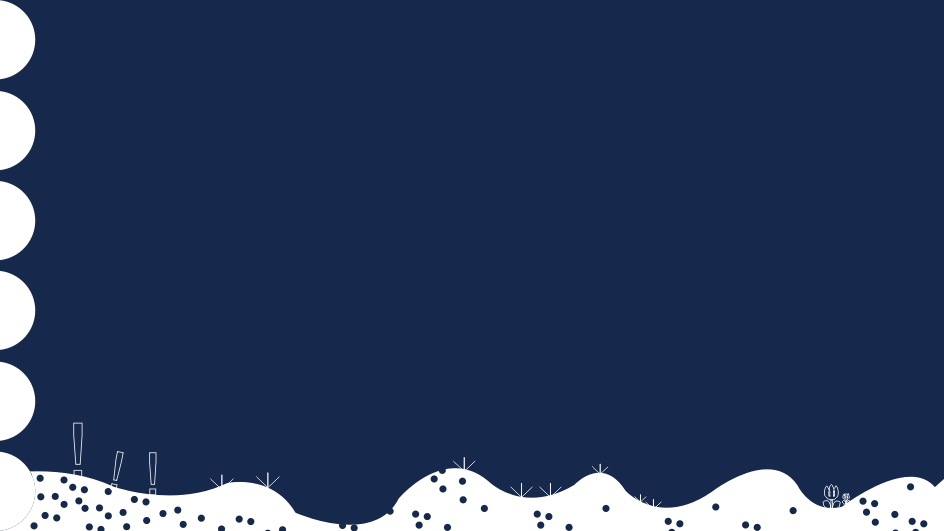 Company Presentation Name
Clever & IntellegenceLorem ipsum dolor sit amet, consectetur adipiscing elit.
Clever & IntellegenceLorem ipsum dolor sit amet, consectetur adipiscing elit.
Clever & IntellegenceLorem ipsum dolor sit amet, consectetur adipiscing elit.
Clever & IntellegenceLorem ipsum dolor sit amet, consectetur adipiscing elit.
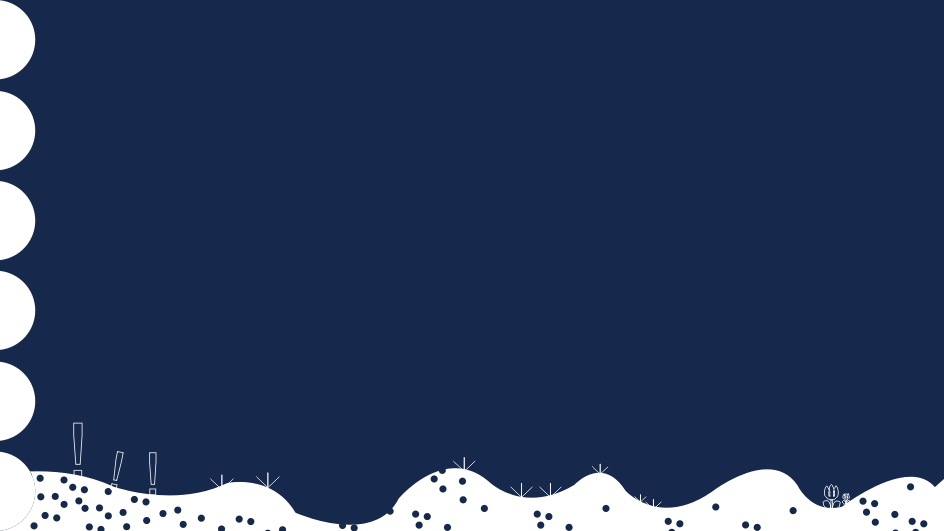 Company Presentation Name
Lorem ipsum dolor sit amet, consectetur adipiscing elit. Nam viverra euismod odio, gravida pellentesque urna varius vitae. Sed dui lorem, adipiscing in adipiscing et, interdum nec metus. Mauris ultricies, justo eu convallis placerat, felis enim ornare nisi, vitae mattis nulla ante id dui. Ut lectus purus, commodo et tincidunt vel, interdum sed lectus
How This Work ?
Lorem ipsum dolor sit amet, consectetur adipiscing elit. Praesent sodales odio sit amet odio tristique quis tempus odio Lorem ipsum dolor sit amet
Goal
Clever & IntellegenceLorem ipsum dolor sit amet, consectetur adipiscing elit.
Step 4
Lorem ipsum odio sit amet odio tristique quis tempus
Step 3
Step 2
Lorem ipsum odio sit amet odio tristique quis tempus
Clever & IntellegenceLorem ipsum dolor sit amet, consectetur adipiscing elit.
Step 1
Lorem ipsum odio sit amet odio tristique quis tempus
Lorem ipsum odio sit amet odio tristique quis tempus
Clever & IntellegenceLorem ipsum dolor sit amet, consectetur adipiscing elit.
Clever & IntellegenceLorem ipsum dolor sit amet, consectetur adipiscing elit.
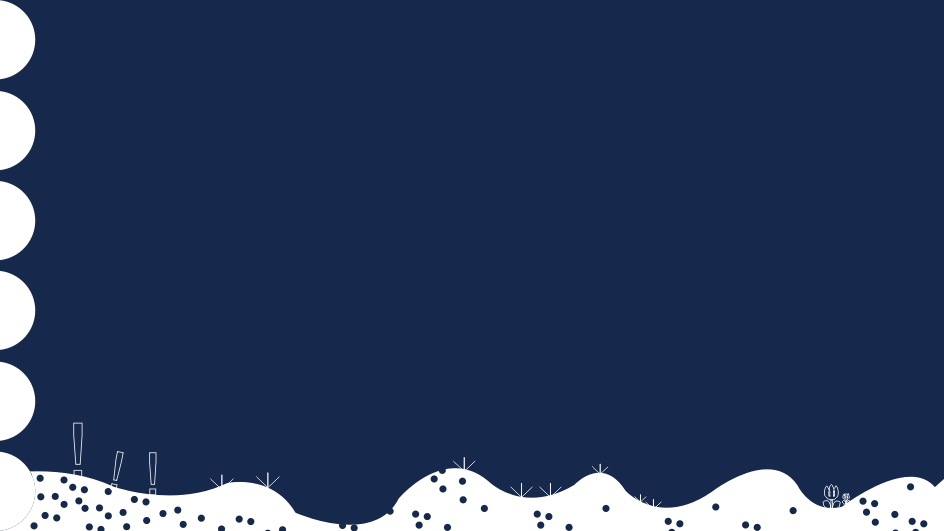 Company Presentation Name
Lorem ipsum dolor sit amet, consectetur adipiscing elit. Nam viverra euismod odio, gravida pellentesque urna varius vitae. Sed dui lorem, adipiscing in adipiscing et, interdum nec metus. Mauris ultricies, justo eu convallis placerat, felis enim ornare nisi, vitae mattis nulla ante id dui. Ut lectus purus, commodo et tincidunt vel, interdum sed lectus
Networking AreaLorem ipsum dolor sit amet, consectetur adipiscing elit. Curabitur elementum posuere pretium.
How This Work ?
Web Coding
Bottom IdeaLorem ipsum dolor sit amet, consectetur adipiscing elit. Curabitur elementum posuere pretium.
Lorem ipsum dolor sit amet, consectetur adipiscing elit. Praesent sodales odio sit amet odio tristique quis tempus odio Lorem ipsum dolor sit amet
Globalization
Lorem ipsum odio sit amet odio tristique quis tempus
Sharing MediaLorem ipsum dolor sit amet, consectetur adipiscing elit. Curabitur elementum posuere pretium.
Price Tag
Lorem ipsum odio sit amet odio tristique quis tempus
Big Basket
Lorem ipsum odio sit amet odio tristique quis tempus
Bottom LineLorem ipsum dolor sit amet, consectetur adipiscing elit. Curabitur elementum posuere pretium.
Lorem ipsum odio sit amet odio tristique quis tempus
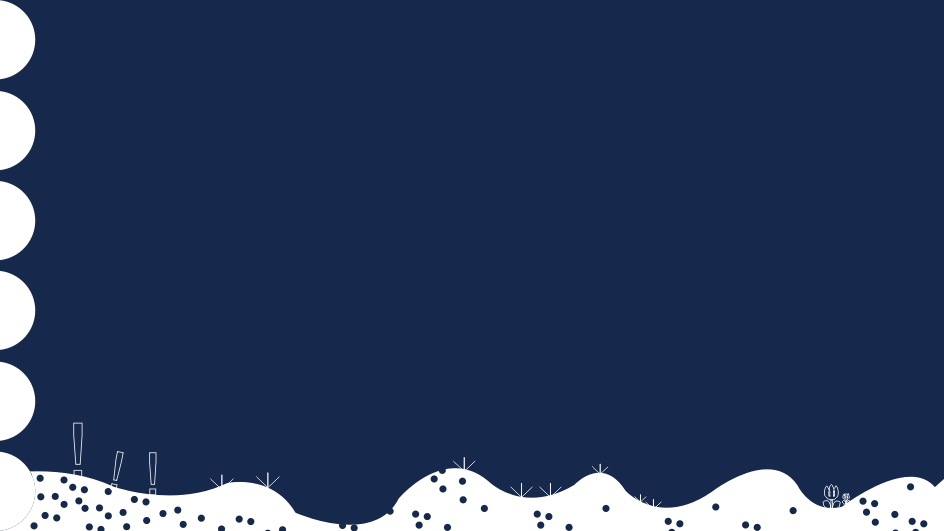 Company Presentation Name
Clever & IntellegenceLorem ipsum dolor sit amet, consectetur adipiscing elit.
w
Expert Analysis
Clever & IntellegenceLorem ipsum dolor sit amet, consectetur adipiscing elit.
Lorem ipsum dolor sit amet, consectetur adipiscing elit. Nam viverra euismod odio, gravida pellentesque urna varius vitae. Sed dui lorem, adipiscing in adipiscing et, interdum nec metus. Mauris ultricies, justo eu convallis placerat, felis enim ornare nisi, vitae mattis nulla ante id dui. Ut lectus purus, commodo et tincidunt vel, interdum sed lectus. Vestibulum adipiscing tempor nisi id elementu sadips ipsums dolores uns fugiats gravida nam elit vols nulla dolores amet untras sitsers.
Clever & IntellegenceLorem ipsum dolor sit amet, consectetur adipiscing elit.
Clever & IntellegenceLorem ipsum dolor sit amet, consectetur adipiscing elit.
Of shopping carts are abandoned right before the transaction its completed.
68%
a
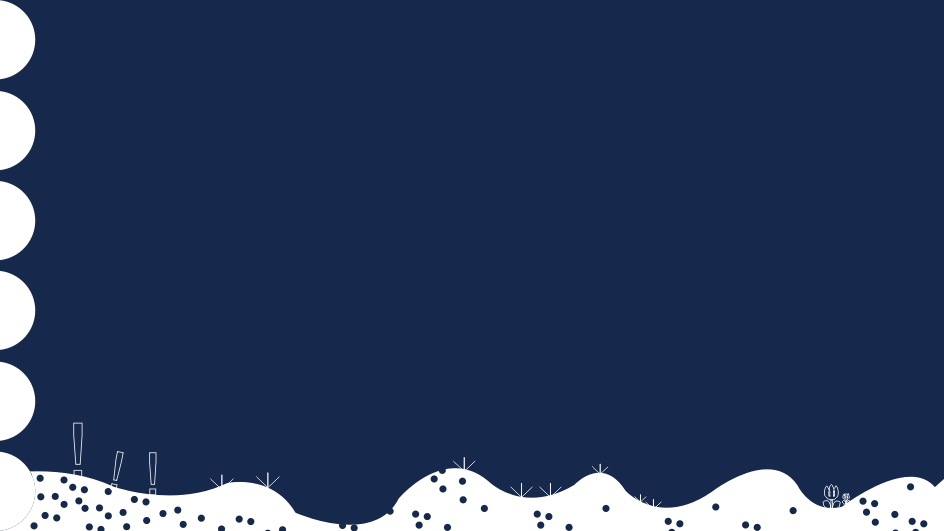 THANK YOU!
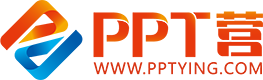 10000+套精品PPT模板全部免费下载
PPT营
www.pptying.com
[Speaker Notes: 模板来自于 https://www.pptying.com    【PPT营】]